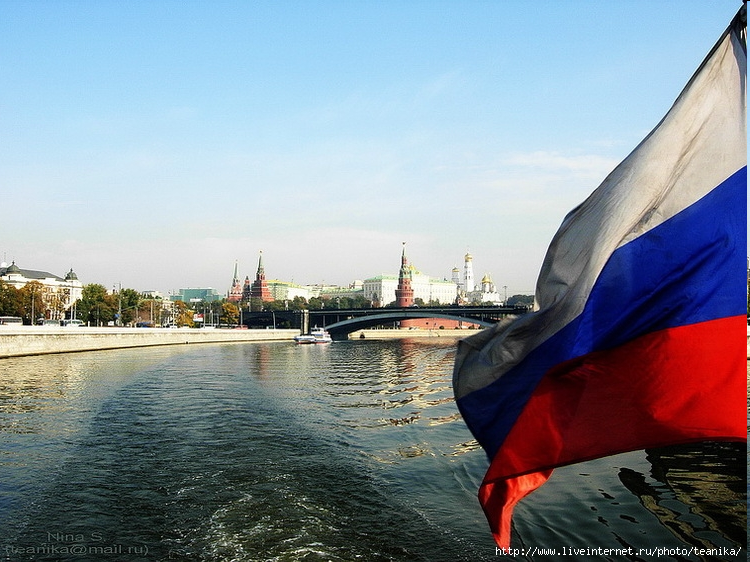 РОССИЯ – РОДИНА МОЯ!
Климова Ксения
4Б
Руководитель : Савинкова С.А.
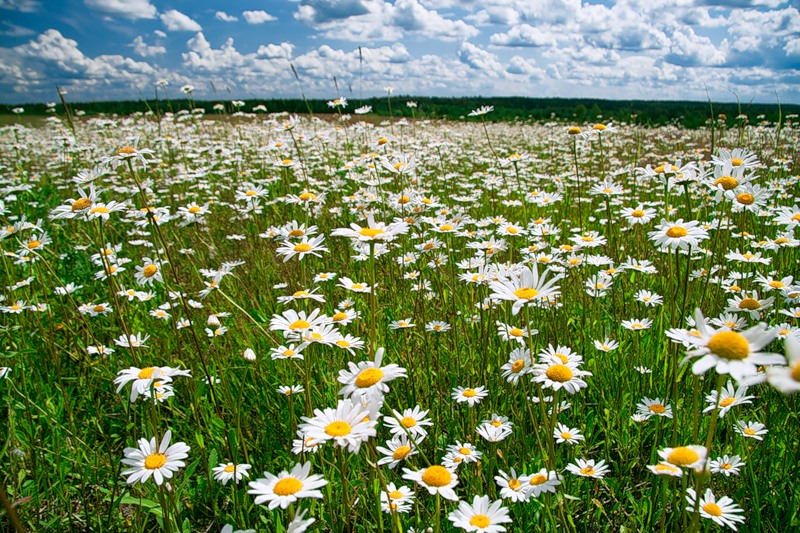 Это - Родина Моя!
Родина! Это слово с детства знает каждый.Родина – это место, где ты родился, где ты живёшьсо своими родителями, со своими друзьями.
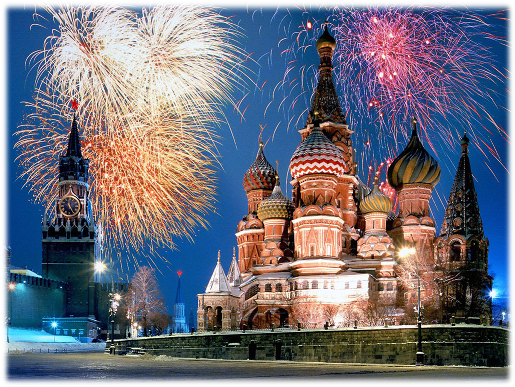 На свете много разных стран, но есть одна:от белых льдов до теплых рек раскинулась она.Посмотрите на карту мира и сравните нашу страну по размеру с другими странами. Вы видите, что наша страна РОССИЯ, самое большое по площади государство мира.
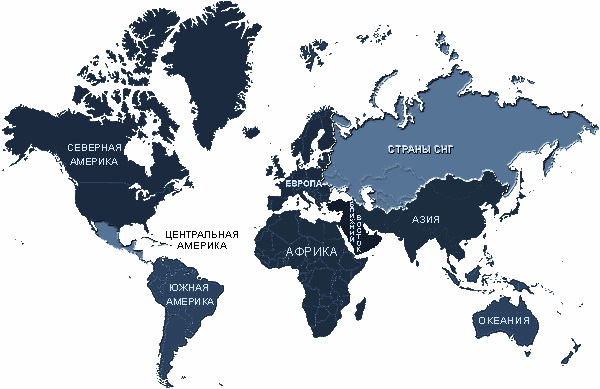 Велика наша Родина. Если сесть в самолёт и пролететьнад её территорией, то можно увидеть белоснежные толщильда Арктики.
Знойные пустыни.
Вольные степи и огромные поля пшеницы.
Холодная тундра.
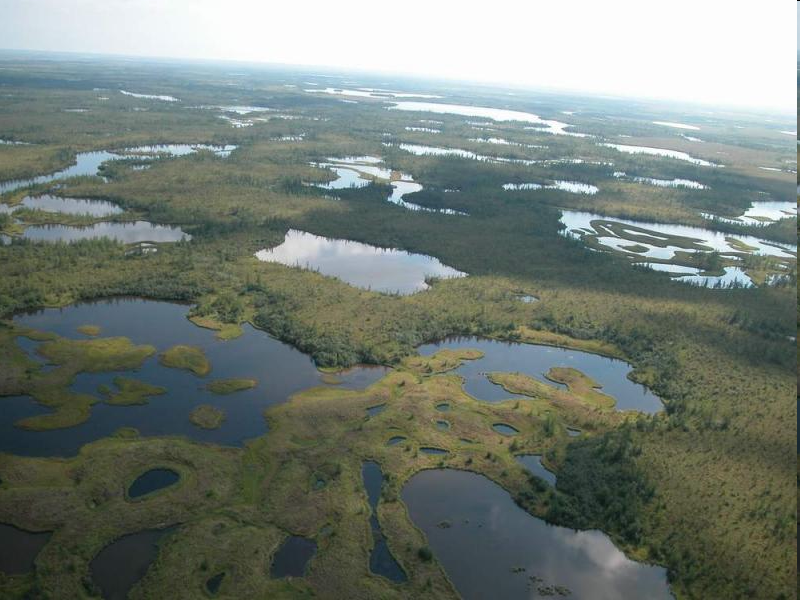 Высокие горы.
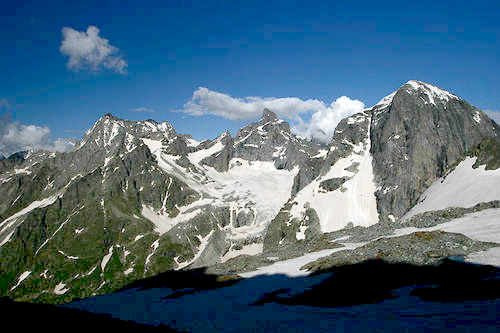 Могучие реки.
Великолепные храмы.
Гордость нашего народа – зелёный наряд – леса.
Мы видим как красива и богата наша страна.Мы испытываем чувство гордости за свою Родину,за свой народ и страну, за свою землю и её историю.
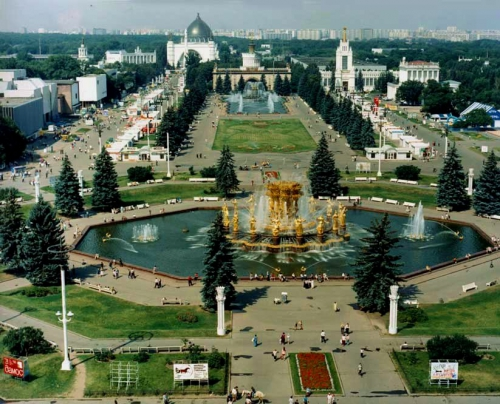 Олицетворяют родную землю её символы.Каждое государство имеет свои символы – это  Герб, Флаг, Гимн.
Символы – это знаки отличия нашей страны от других стран.Символы нашей Родины насчитывают не одну сотню лет.
Первый государственный Герб России появился в конце 15 века,          первый Флаг - в 18 веке,   а первый Гимн – в 19 веке.
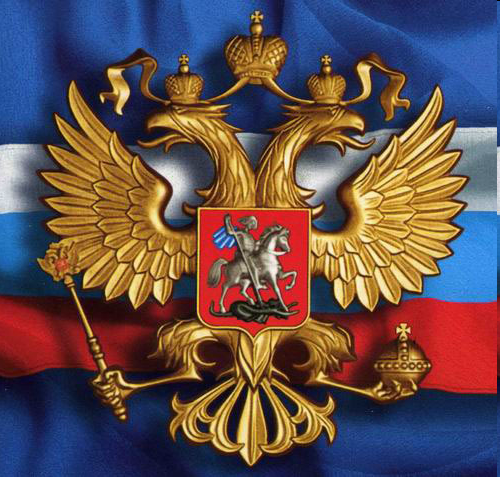 Герб России представляет собой изображение золотого двуглавого орла, помещённое на красном щите. Это символ единства народов России. Над орлом – три короны, в лапах орла – скипетр (золотой жезл) и держава (золотой шар), а на груди на красном щите – всадник, поражающий копьём дракона. Короны над головами орла рассматриваются как символы союза республик, краёв, областей, из которых состоит Российская Федерация. Скипетр и держава означают сильную власть, защиту государства и его единство. Всадник на щите – не только символ столицы России – Москвы, но и олицетворение победы добра над злом, готовности нашего народа защищать страну от врагов.
Герб – это отличительный знак государства изображаемый на флагах и других официальных документах.В нем отражена история.
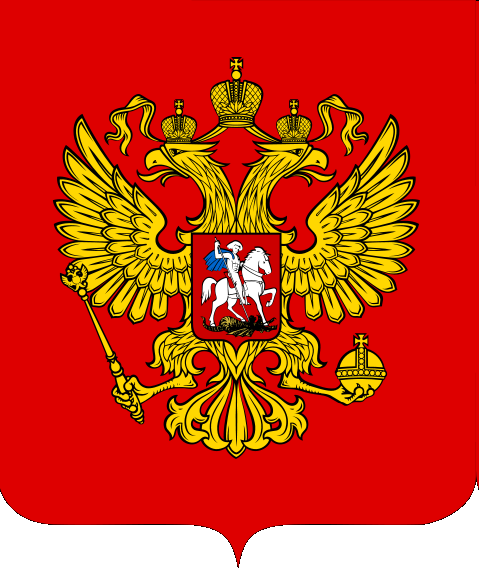 Наш российский флаг – трёхцветный. 
Каждому цвету придаётся своё значение.
Белый цвет – цвет чистоты и надежды. Красный – цвет крови, жизни.
Синий – цвет безоблачного мирного неба.
Государственный флаг РФ постоянно поднят на зданиях органов власти нашей страны. Он вывешивается в дни государственных праздников, торжественных церемоний. Поднимается на зданиях  дипломатических
представительств России за рубежом. Флаг – наша святыня, и мы
должны относиться к нему с уважением и почитанием.
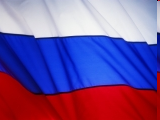 Гимн исполняется в особых, наиболее важных случаях.  Его  слушают и исполняют стоя. Гимн имеет огромное значение для своего народа как в прошлом так и в настоящем. Торжественные звуки гимна сплачивают нацию, вселяют в неё чувство гордости за свою Родину, вдохновляют народ на новые свершения – такова идея гимна.Обязательная  традиция  иметь каждой  стране  свои  герб,  флаг,  гимн установилась в XX веке. Отношение к гербу, флагу и гимну – это и отношение к самому государству. Мы познакомились с государственными символами величия и могущества России. Они достались нам в наследство от предков. Какими они станут в будущем – зависит только от нас.
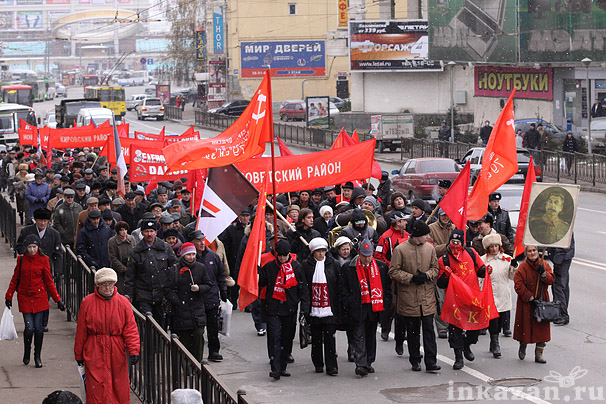 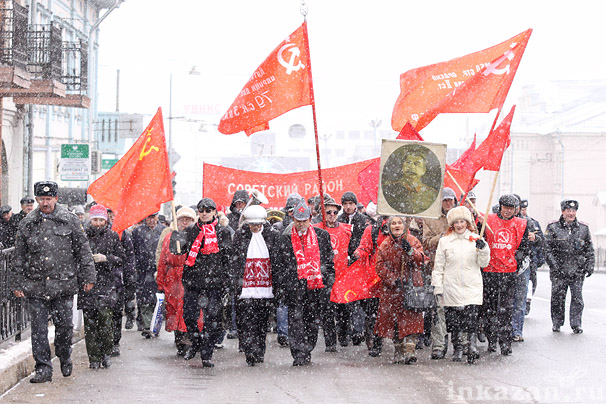 Славься, Отечество наше свободное 
Братских народов союз вековой. 
Предками данная мудрость народная. 
Славься, страна! Мы гордимся тобой! 

Широкий простор для мечты и для жизни, 
Грядущие нам открывают года. 
Нам силу дает наша верность Отчизне. 
Так было, так есть и так будет всегда! 

Славься, Отечество наше свободное – 
Братских народов союз вековой. 
Предками данная мудрость народная. 
Славься, страна! Мы гордимся тобой!
Россия - священная наша держава!
Россия - любимая наша страна! 
Могучая воля, великая слава – 
Твое достоянье на все времена. 

Славься, Отечество наше свободное – 
Братских народов союз вековой. 
Предками данная мудрость народная. 
Славься, страна! Мы гордимся тобой!

От южных морей до полярного края 
Раскинулись наши леса и поля. 
Одна ты на свете! Одна ты такая! 
Хранимая Богом родная земля.